欢迎来到语文课堂
望庐山瀑布
  日照香炉生紫烟，
  遥看瀑布挂前川。
  飞流直下三千尺，
  疑是银河落九天。
独坐敬亭山
  众鸟高飞尽，
  孤云独去闲。
  相看两不厌，
  只有敬亭山。
赠汪伦
  李白乘舟将欲行，
  忽闻岸上踏歌声。
  桃花潭水深千尺，
  不及汪伦送我情。
望庐山瀑布
  日照香炉生紫烟，
  遥看瀑布挂前川。
  飞流直下三千尺，
  疑是银河落九天。
独坐敬亭山
  众鸟高飞尽，
  孤云独去闲。
  相看两不厌，
  只有敬亭山。
赠汪伦
  李白乘舟将欲行，
  忽闻岸上踏歌声。
  桃花潭水深千尺，
  不及汪伦送我情。
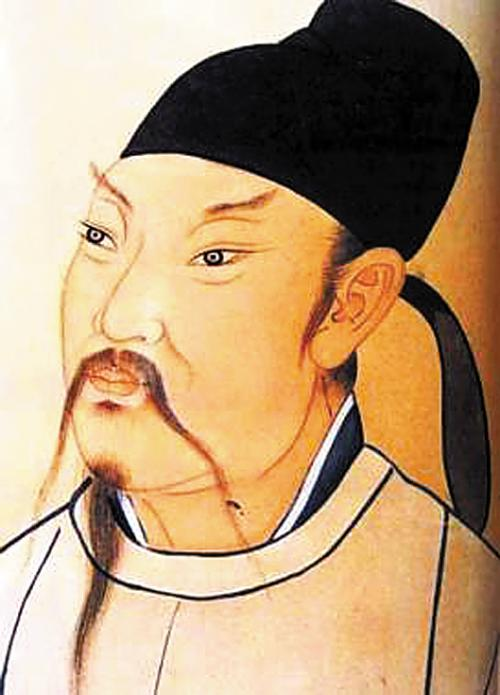 李白，字太白，号青莲居士。被后人誉为“诗仙”，与杜甫并称为“李杜”。
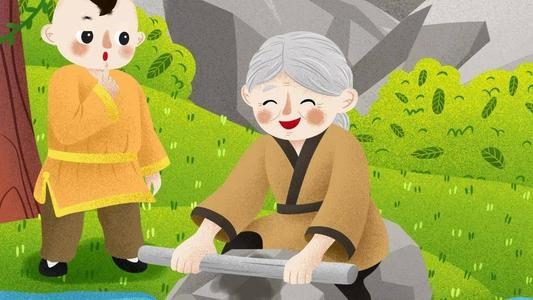 铁杵成针
chǔ
古时候用来舂米或者在洗衣时捶衣服
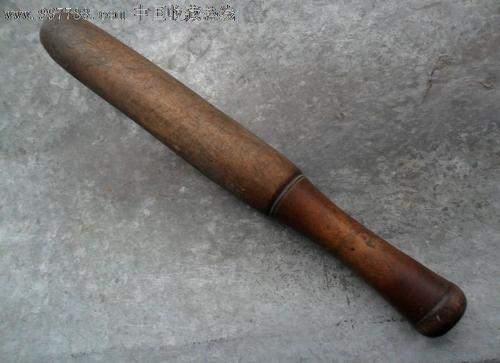 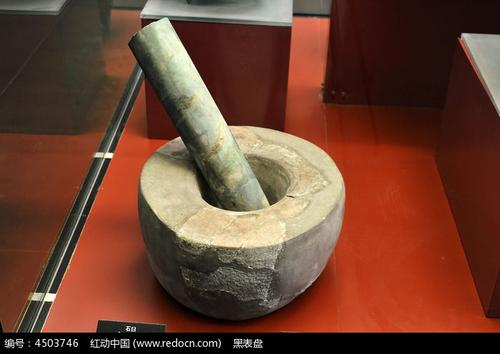 木杵
石杵
成
铁杵
针
选自宋代祝穆的《方舆胜览·眉州》
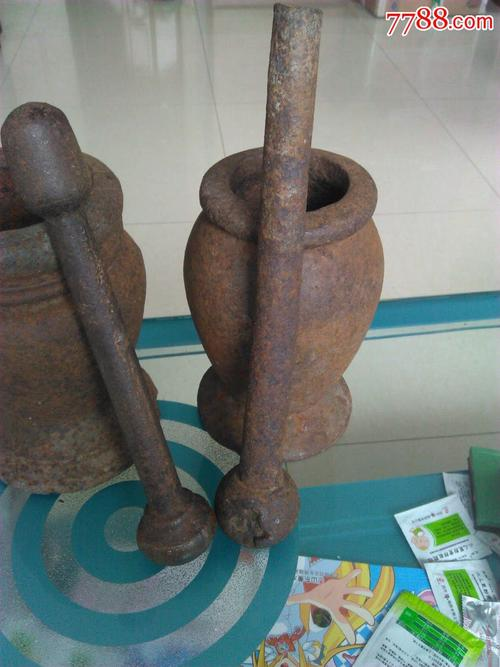 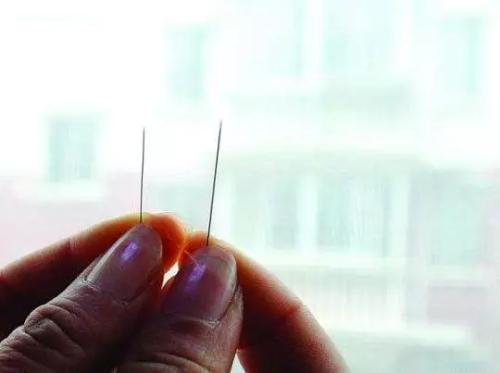 初读要求：
1.大声朗读课文，读准字音，读好句子。

2.借助注释，想一想课文讲了一个怎样的故事。
磨针溪，在象耳山下。世传李太白读书山中，未成，弃去。过是溪，逢老媪方磨铁杵。问之，曰：“欲作针。”太白感其意，还卒业。
磨针溪，在象耳山下。世传李太白读书山中，未成，弃去。过是溪，逢老媪方磨铁杵。问之，曰：“欲作针。”太白感其意，还卒业。
huán
磨针溪，在象耳山下。世传李太白读书山中，未成，弃去。过是溪，逢老媪方磨铁杵。问之，曰：“欲作针。”太白感其意，还卒业。
ǎo
磨针溪，在象耳山下。世传李太白读书山中，未成，弃去。过是溪，逢老媪方磨铁杵。问之，曰：“欲作针。”太白感其意，还卒业。
/
/
/
/
/
/
磨针溪，在象耳山下。世传李太白读书山中，未成，弃去。过是溪，逢老媪方磨铁杵。问之，曰：“欲作针。”太白感其意，还卒业。
磨针溪，在象耳山下。世传李太白读书山中，未成，弃去。过是溪，逢老媪方磨铁杵。问之，曰：“欲作针。”太白感其意，还卒业。
磨针溪，在象耳山下。世传李太白读书山中，未成，弃去。过是溪，逢老媪方磨铁杵。问之，曰：“欲作针。”太白感其意，还卒业。
世传李太白读书山中，未成，弃去。
世世代代
流传
世传李太白读书山中，未成，弃去。
遗弃；放弃；丢弃；抛弃……
世传李太白读书山中，未成，弃去。
遗弃；放弃；丢弃；抛弃……
世传李太白读书山中，未成，弃去。
A、离去
B、除去
C、过去
世传李太白读书山中，未成，弃去。
流传
世世代代
离去
放弃
磨针溪，在象耳山下。世传李太白读书山中，未成，弃去。过是溪，逢老媪方磨铁杵。问之，曰:“欲作针。”太白感其意，还卒业。
磨针溪，在象耳山下。世传李太白读书山中，未成，弃去。过是溪，逢老媪方磨铁杵。问之，曰：“欲作针。”太白感其意，还卒业。
磨针溪，在象耳山下。世传李太白读书山中，未成，弃去。过是溪，逢老媪方磨铁杵。问之，曰：“欲作针。”太白感其意，还卒业。
磨针溪，在象耳山下。世传李太白读书山中，未成，弃去。过是溪，逢老媪方磨铁杵。问之，曰：“欲作针。”太白感其意，还卒业。
在象耳山山脚下，有一条磨针溪，世世代代流传李太白在山中读书，没有完成学业就放弃离开了。这天李白经过这条溪边……
水滴石穿
锲而不舍
矢志不渝
qiè
yú
shǐ
磨针溪，在象耳山下。世传李太白读书山中，未成，弃去。过是溪，逢老媪方磨铁杵。问之，曰：“欲作针。”太白感其意，还卒业。
结合短文，展开想象，选择一个情景写具体。
（提示：可以抓住他的心理活动、语言、动作等来写）
情景一：李白回到山中，不久他又感到学习很枯燥，
        但他_________________________________ 。

情景二：李白回到山中，小伙伴们邀请他去游山玩水，     
        但他________________________________。

情景三：李白回到山中，_____________________。
李白一生创作了大量的诗歌作品,流传至今的就有九百多首。创造了古代浪漫主义文学高峰，对后代产生了极为深远的影响。
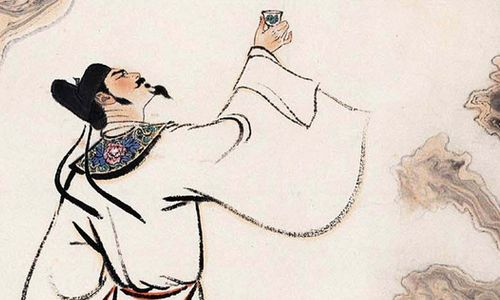 磨针溪，在象耳山下。世传李太白读书山中，未成，弃去。过是溪，逢老媪方磨铁杵。问之，曰：“欲作针。”太白感其意，还卒业。
课后小建议
课后，请同学们阅读补充习题上的小古文《欧阳修苦读》，运用所学方法理解故事内容，并把故事说给爸爸妈妈听。